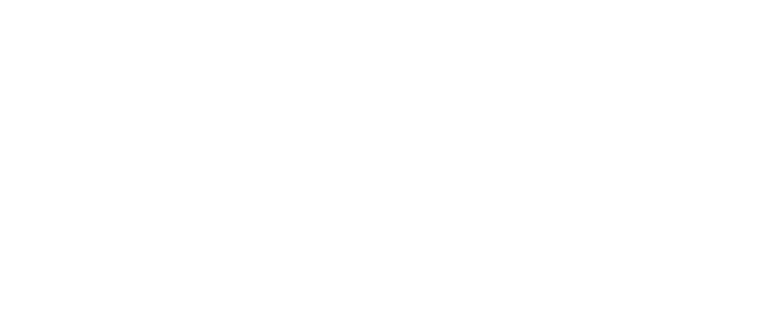 Dental Clinic Project
2 objectives of the Dental Clinic’s renovations:
Replacement of pipes and suction system
Due to the end of life of the components
Disintegration Original type of piping 
Addition of dedicated permanent cubicle and ventilation, due to new standards:
Ventilation System (LAN CHI la raison exacte)
HEPA unit in each cubicle
Permanent cubicle adapt for ODA
Dental Clinic Project
Original layout (21 station)
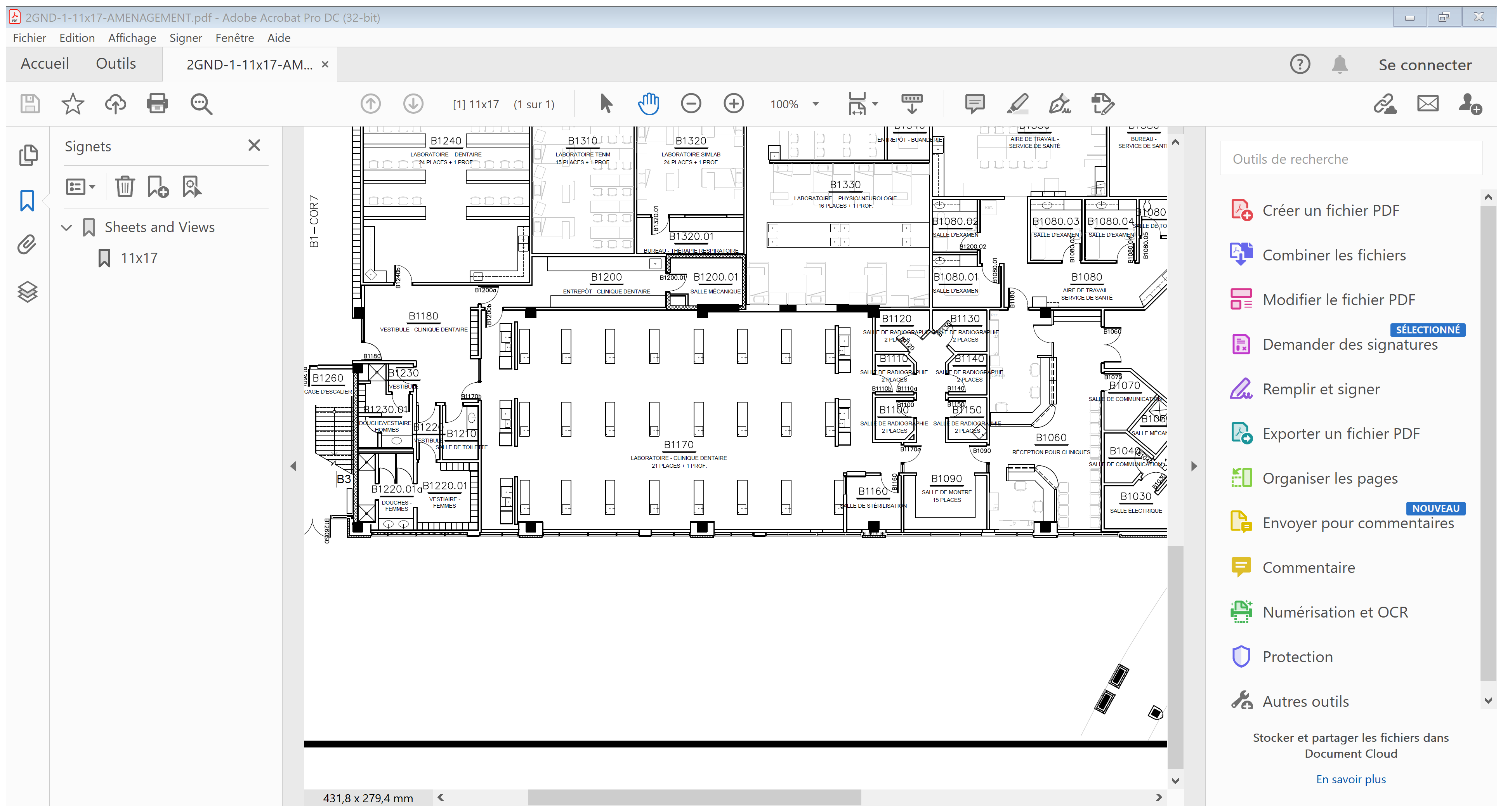 Dental Clinic Project
Original layout (21 station)
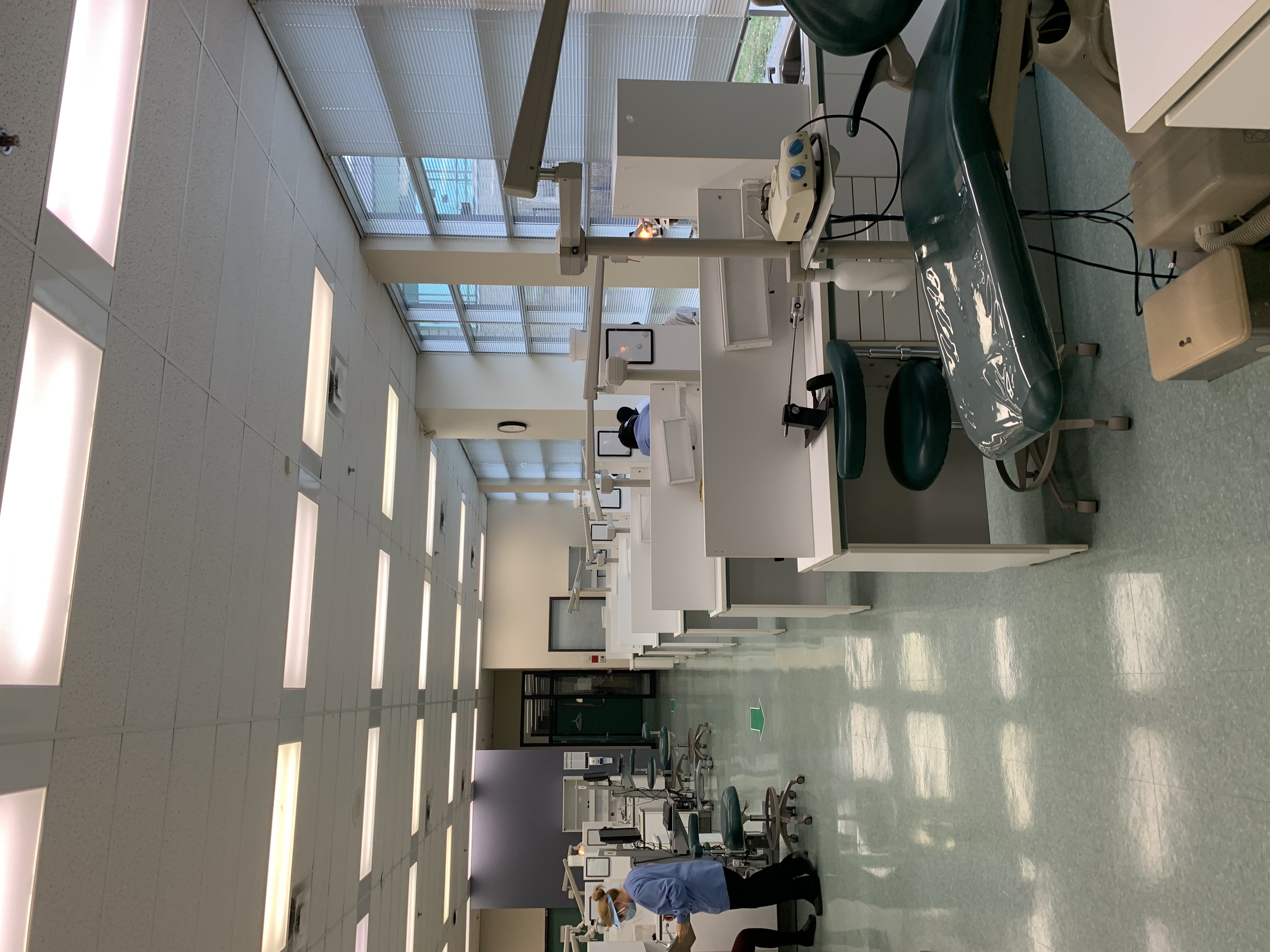 Dental Clinic Project
Replacing the suction system
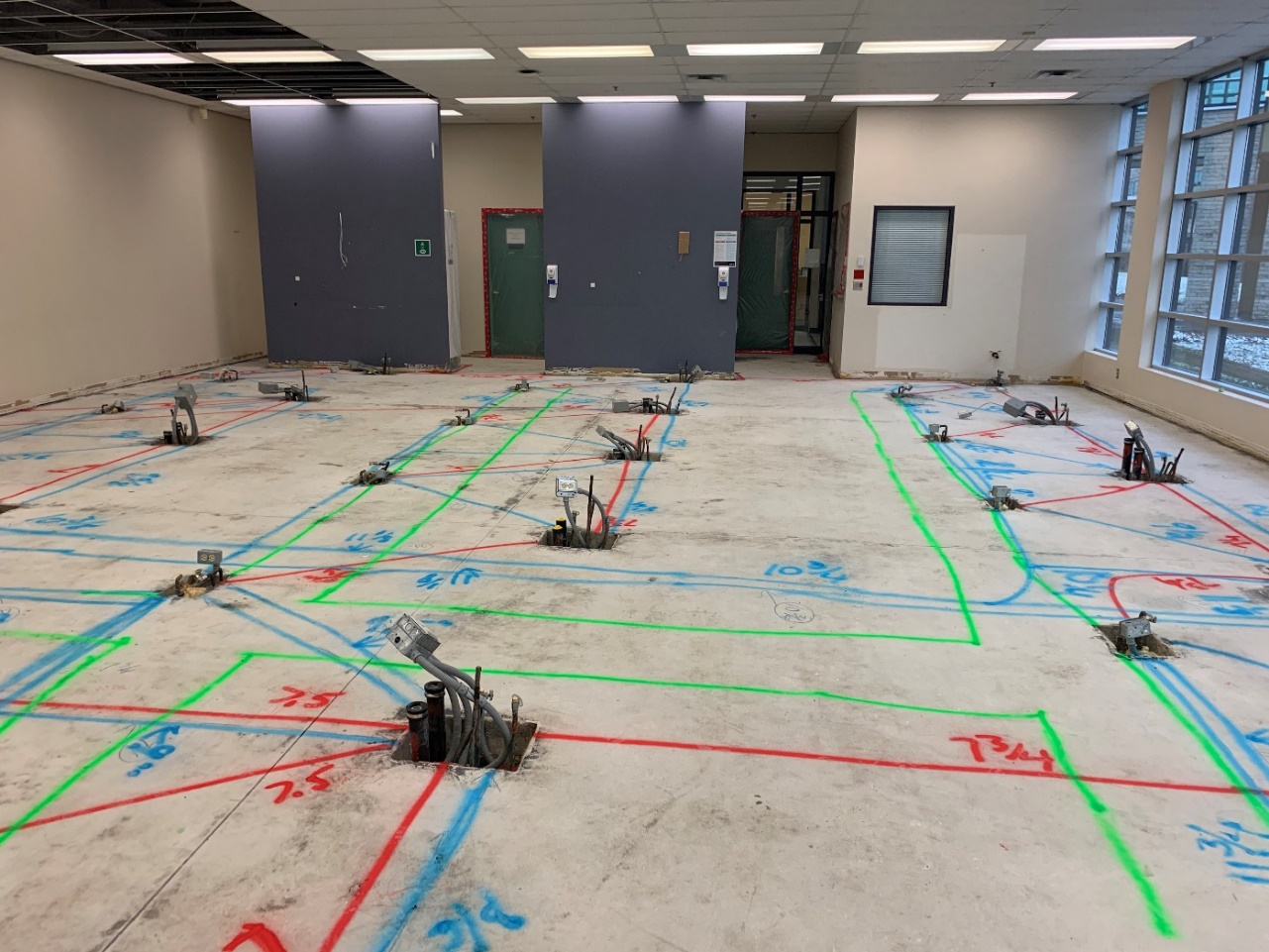 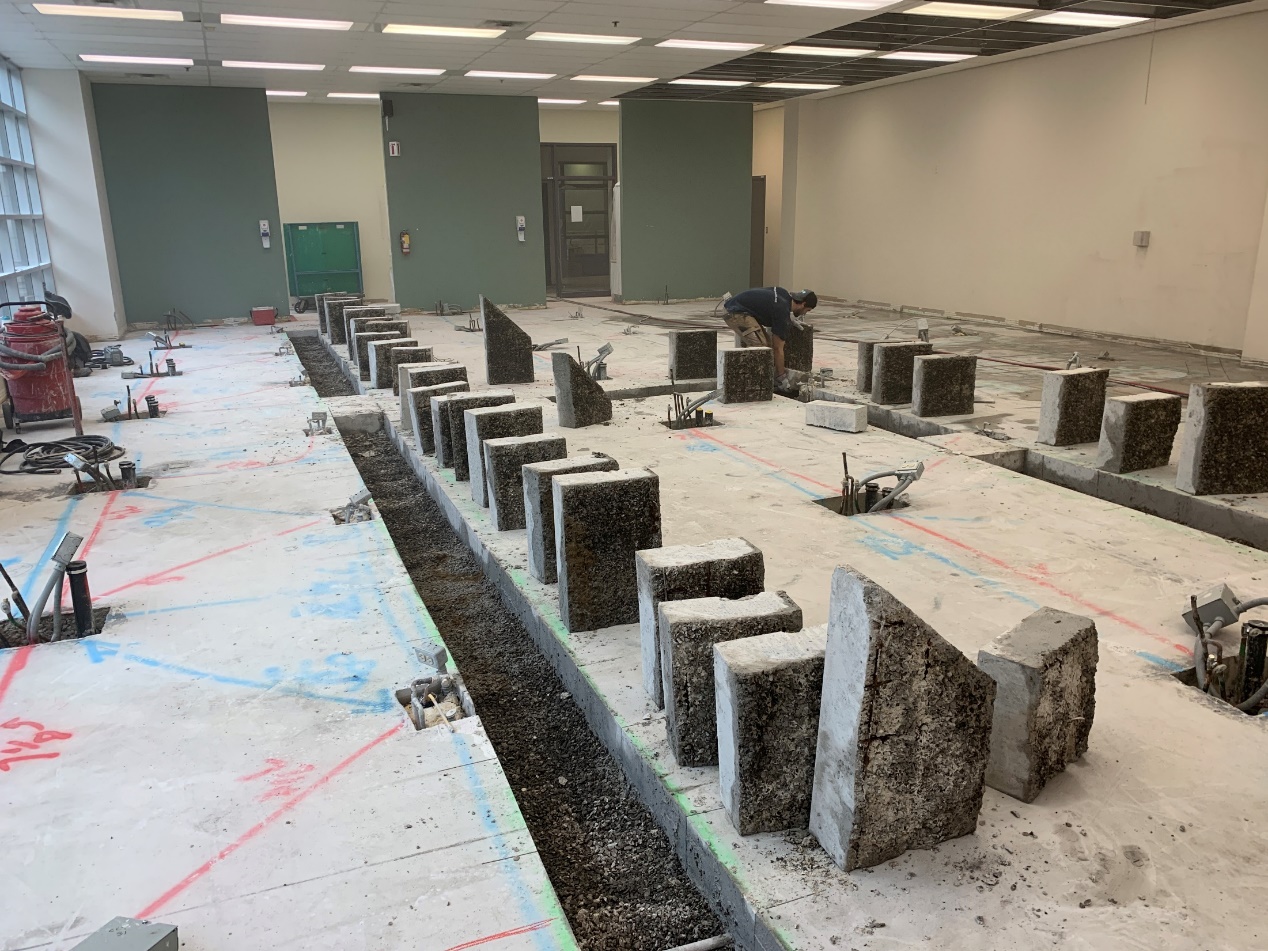 Dental Clinic Project
Replacing the suction system
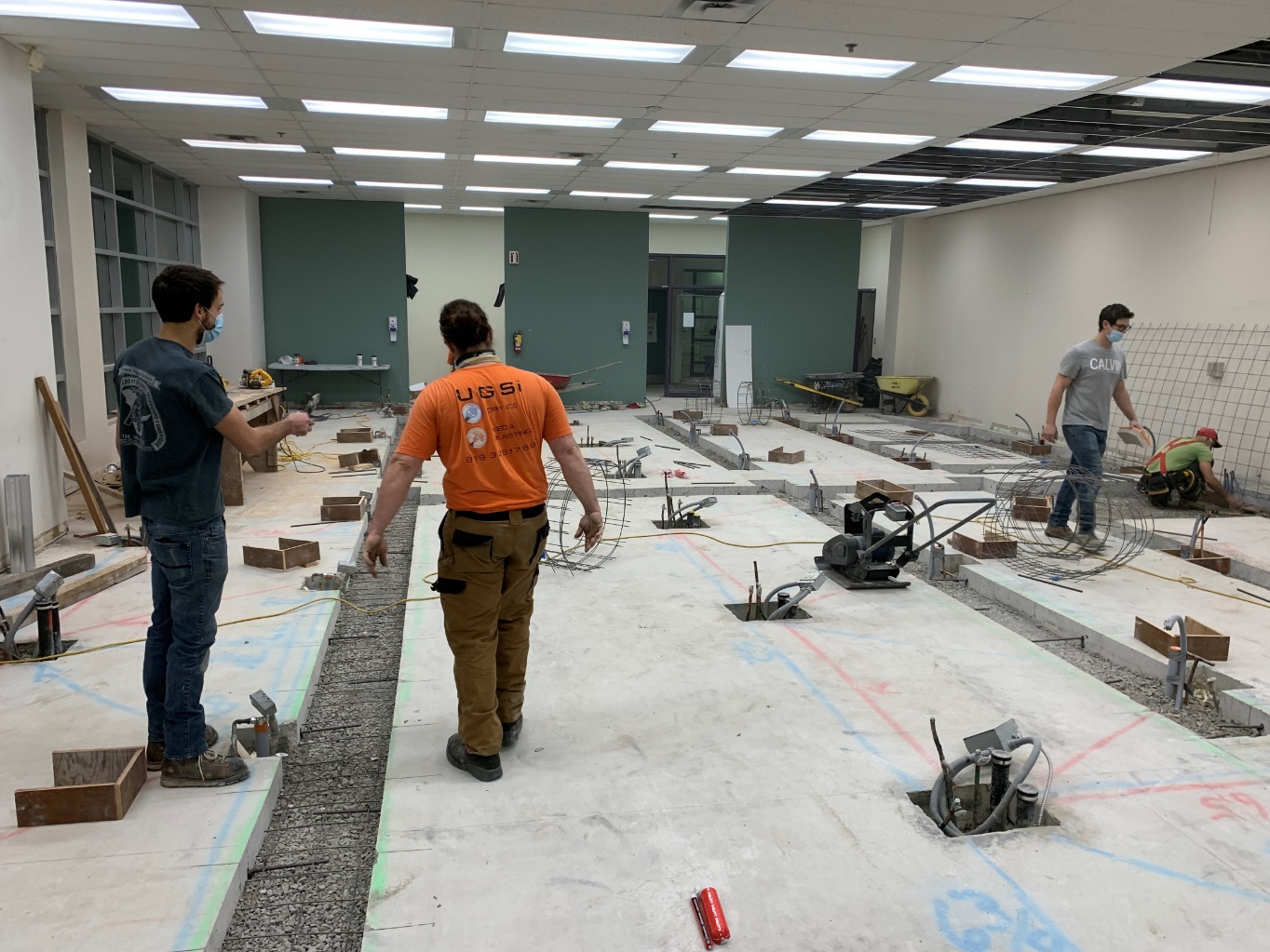 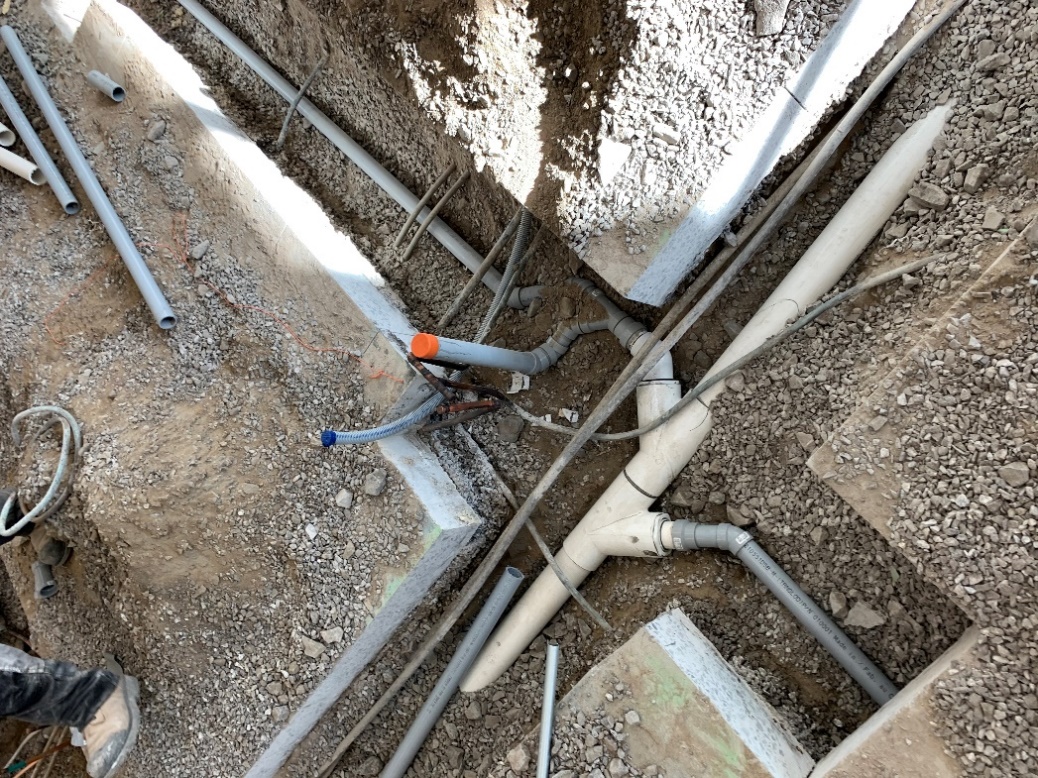 Dental Clinic Project
New floor wax free
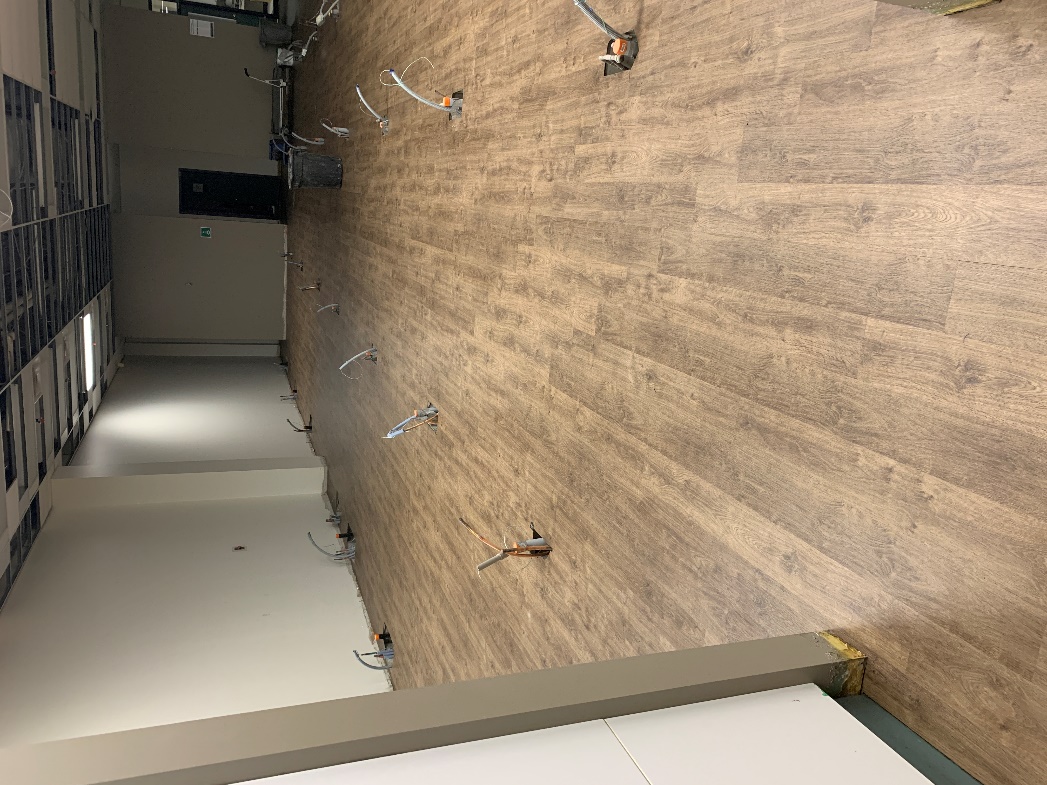 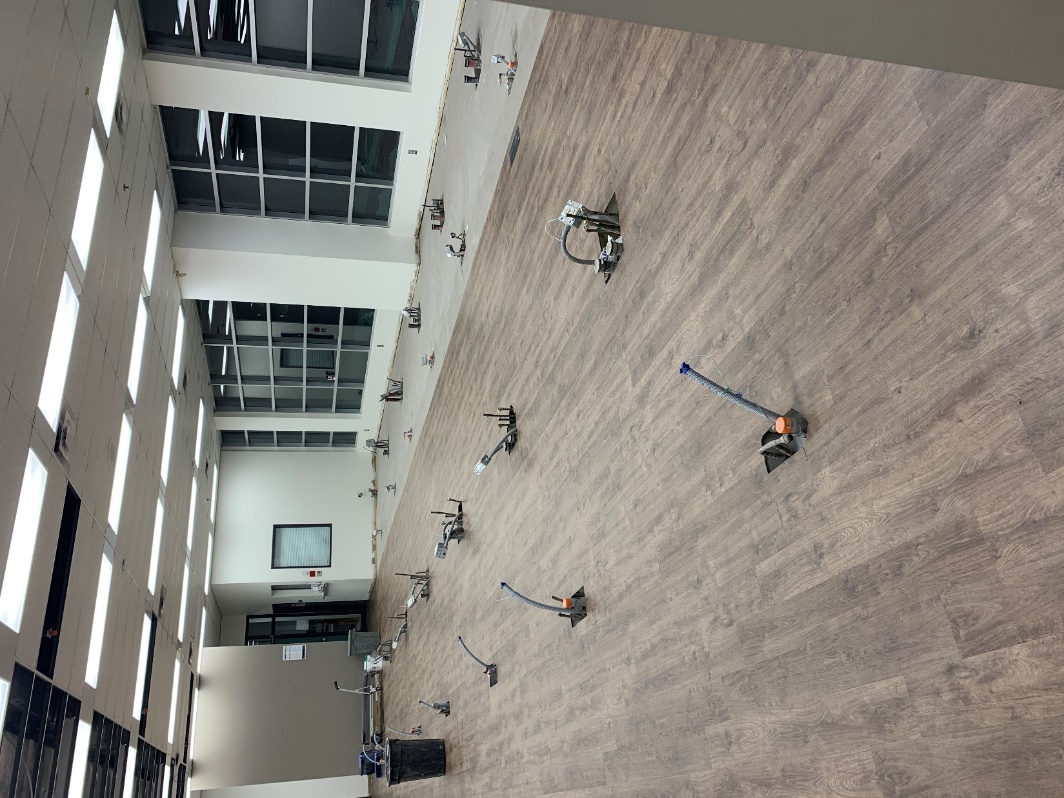 Dental Clinic Project
Prefabricated cubicle assembly
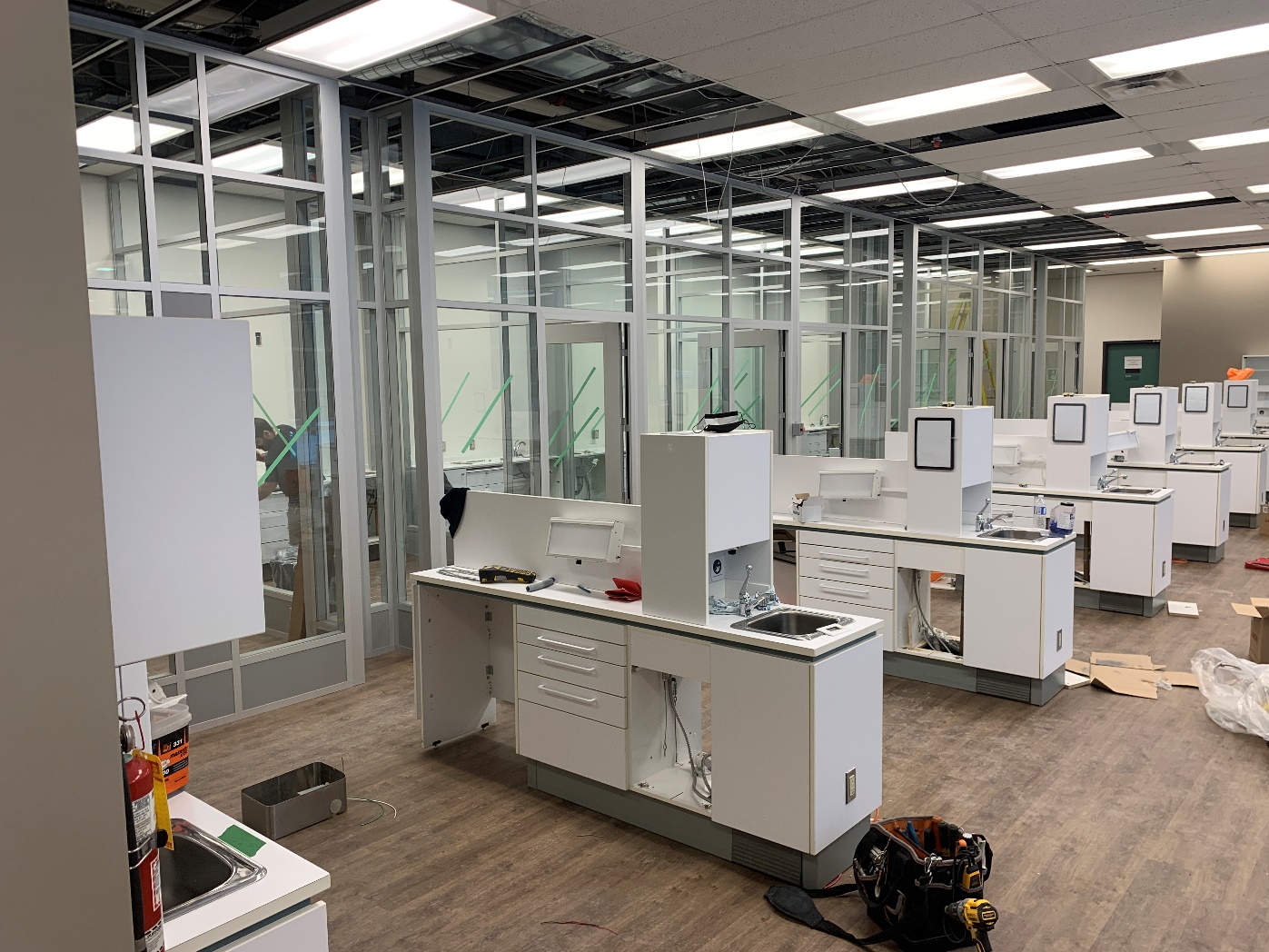 Dental Clinic Project
Ventilation and filtration system
Two dedicated heat pumps
6 to 7 air exchanges per hour
Return duct (not in the ceiling)
HEPA filtration units in each cabin -
Dental Clinic Project
Reinstallation of existing cabinet
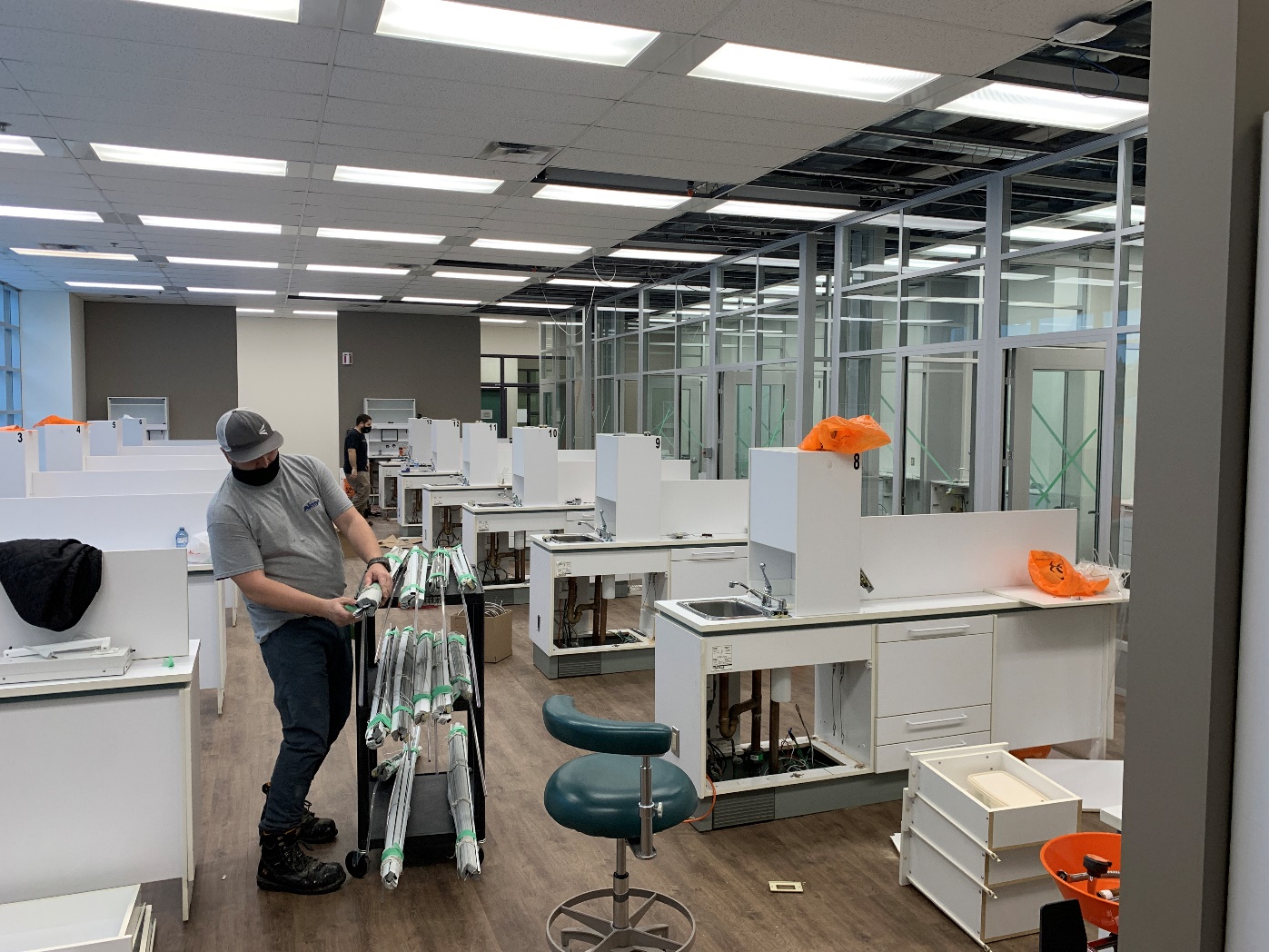 Dental Clinic Project
Challenges
Timeline: 9 weeks including the holiday season
Courses:  continuously rescheduled 
Noisy work
Gather the right partners
Costs
PROJET CLINIQUE DENTAIRE
Final Product
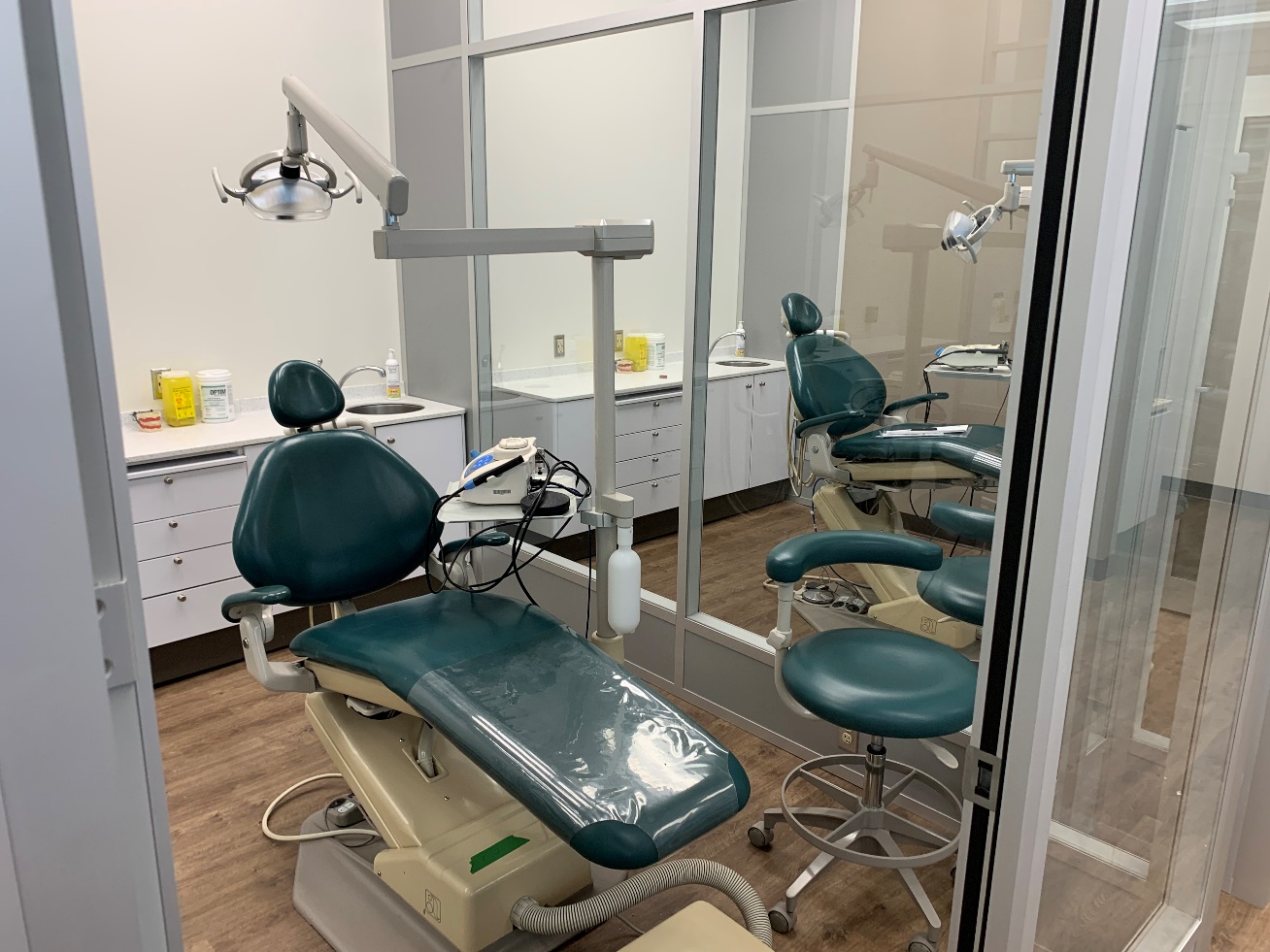 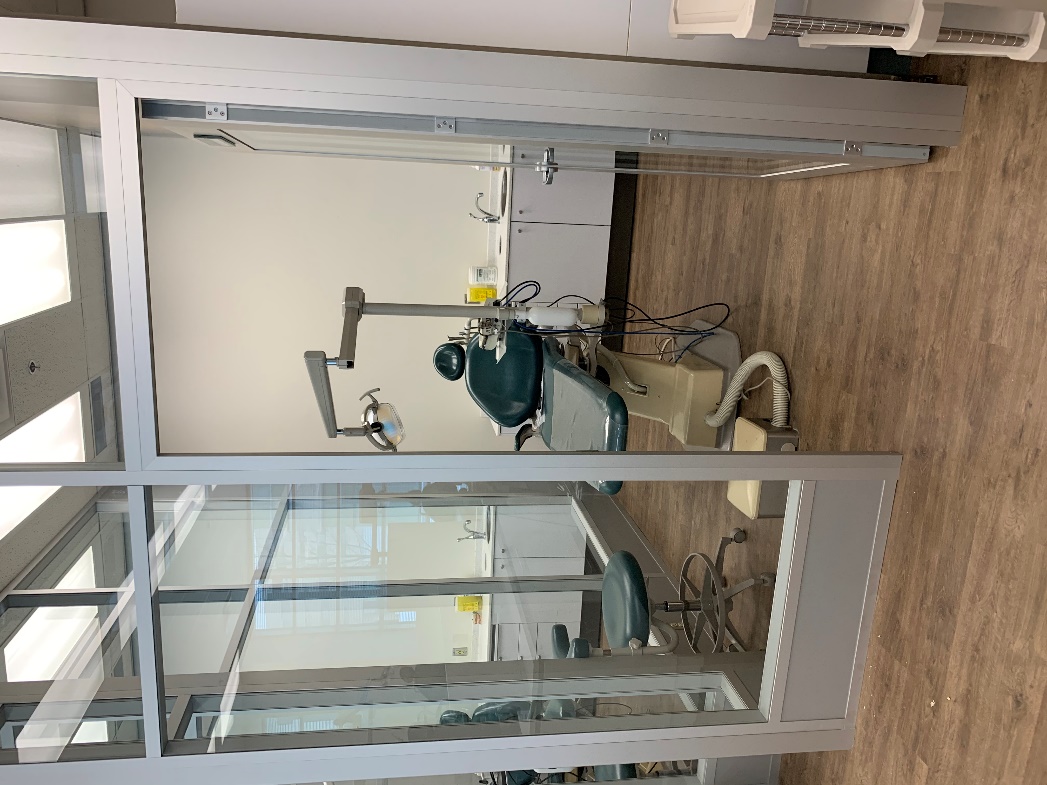 Dental Clinic Project
Things to fix
Old return air
Fire alarm
Noise in the cabins
Dental Clinic Project
Final Layout
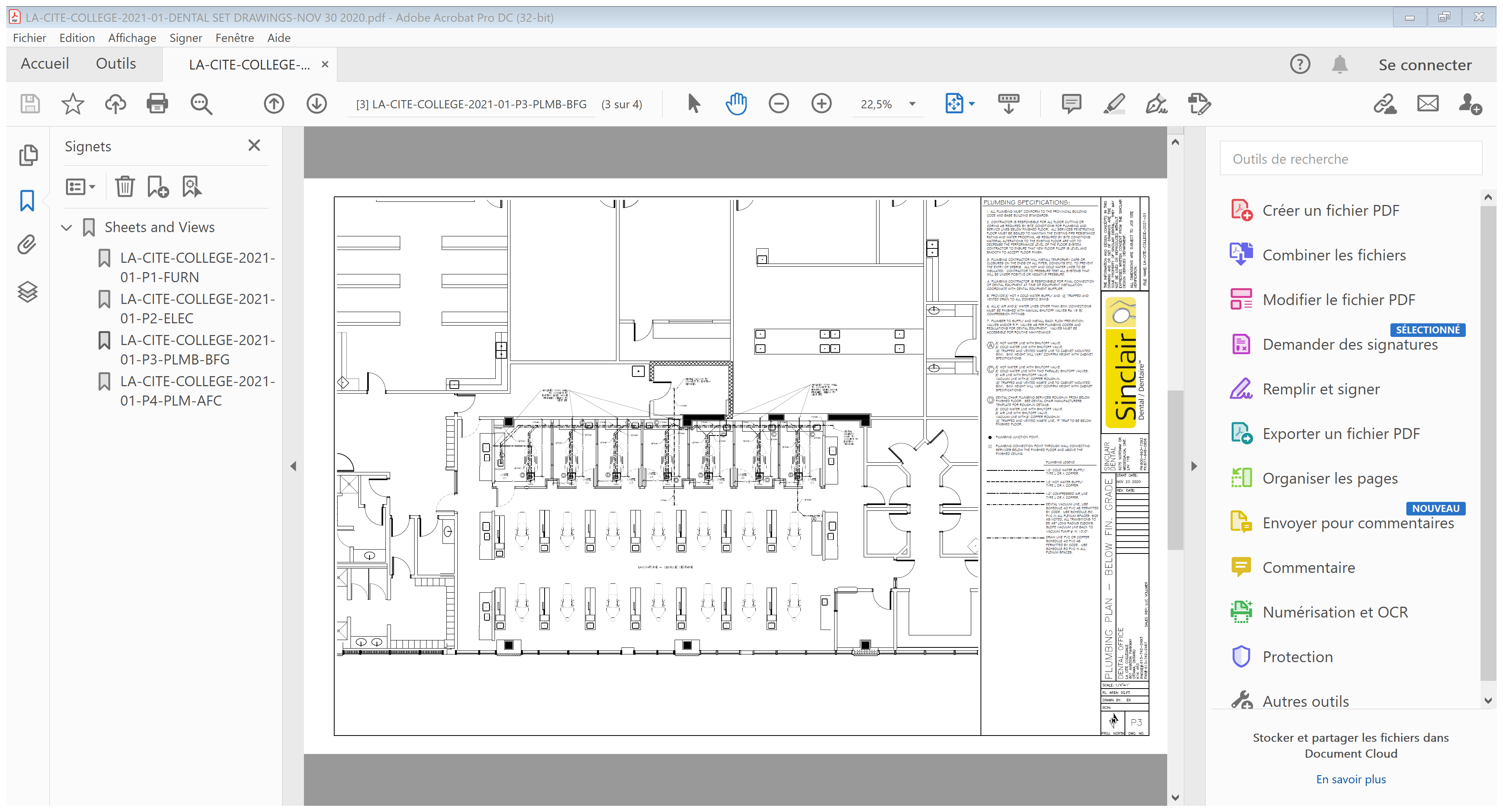 Dental Clinic Project
Final Layout
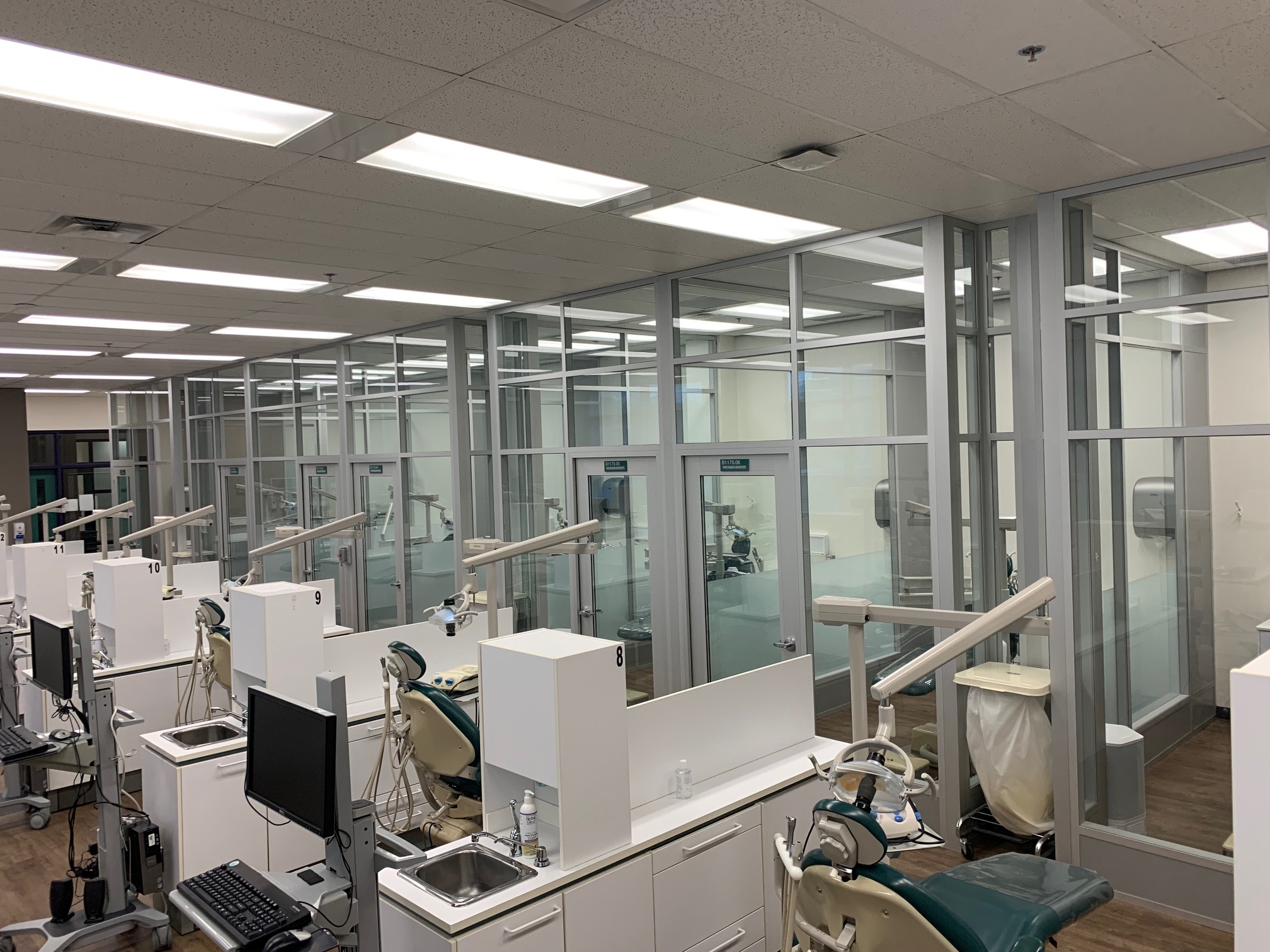 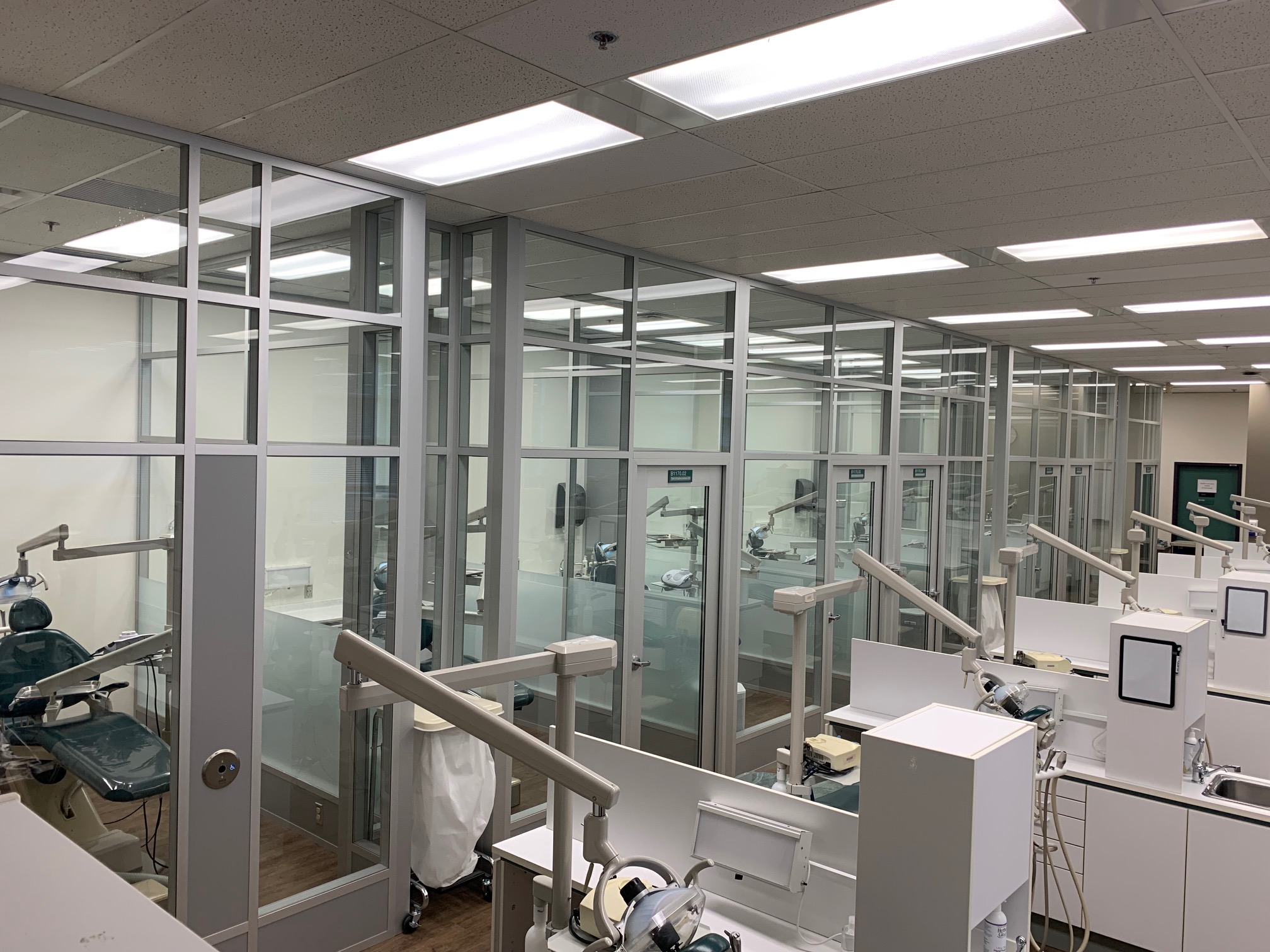